MONEY 101 EDUCATIONTake the fear out of finance
www.money101education.com                      Email: Diane.Drey@scorevolunteer.org
The goal is to increase your net worth
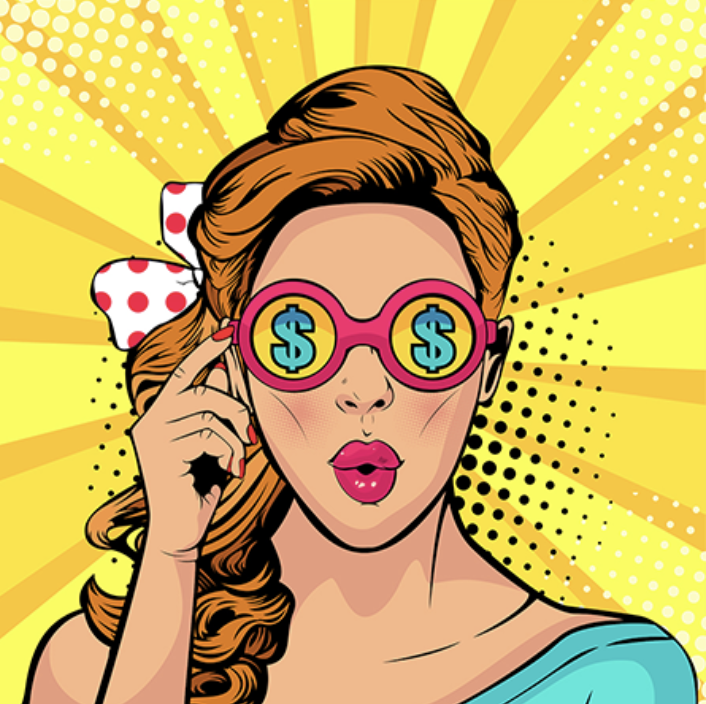 STEP ONE - MEASUREMENT
PREPARE two documents
A Personal Financial Statement 
A Budget
A  Personal Financial Statement lists
ASSET = something that can be turned into cash 
LIABILITY = anything owed
ASSETS less LIABILITIES = NET WORTH
Done at a point in time (specific date
USE Money 101 FORM  4.01
A BUDGET
Lists 
All cash that will flow into your household
All cash that will flow out of your household
DONE ON AN ANNUAL BASIS
USE Money 101 FORM 3.01
STEP TWO – live below your means
You can only build wealth (or net worth) If your budget is cash positive.
If your  household is cash negative,  you will either deplete savings or increase debt – both will result in  decreasing your net worth
STEP THREE – BUILD AN EMERGENCY FUND
The amount of cash to keep in an emergency fund depends on the stability of your employment or business income and your outlook.
Generally, three to nine months of average expenses is appropriate.
You might want to have a larger emergency fund if you are an
Considering a job change
An Entrepreneurs
A Retirees
STEP FOUR – CONTRIBUTE TO A 401K or IRA
RETIREMENT SAVINGS is critical and to encourage savings, the government gives special tax benefits to retirement savings..
A TRADITIONAL PLAN allows you to deduct the amount you contribute from your income tax in the year you contribute.  (often called pre-tax benefit)
A ROTH PLAN does not give a current deduction for a contribution, but when the funds are withdrawn, they are tax-free.
A Traditional  or a Roth Retirement Plan can be established with an employer (called a 401K or a 403B). Sometimes employers match your savings. 
A Traditional or a Roth Retirement Plan can be established on your own (called an IRA or SEP IRA)
STEP FIVE – PAY DOWN HIGH INTEREST DEBT
Debt is not necessarily bad, but if you have debt, it is critical to know the interest rate being charged.
 Debts should be paid with the highest interest rate loans being paid first.
Credit cards charge the highest interest rates.  
Other loans, such as student loans, car or equipment installment loans or a  mortgages, may be charging a lower interest rate.
STEP SIX – INVEST IN APPRECIABLE ASSETS
Build your pile of Assets – 
Purchase a home -  An excellent idea if you are going to stay put for five or more years.
Purchase Stocks and Bonds – if you do not need cash access within three years.  Select a stock/bond ratio based on when you need your money. Handout 12.20
Purchase Real Estate directly  – if you have additional cash to fund ”ordinary and non-ordinary” repairs, do not need liquidity, and can use some of the tax benefits.
Purchase a Real Estate Investment Trust fund if you want the benefits of being a landlord but prefer to have others handle operations.
ENROLL IN MONEY 101 EDUCATION
www.money101education.com